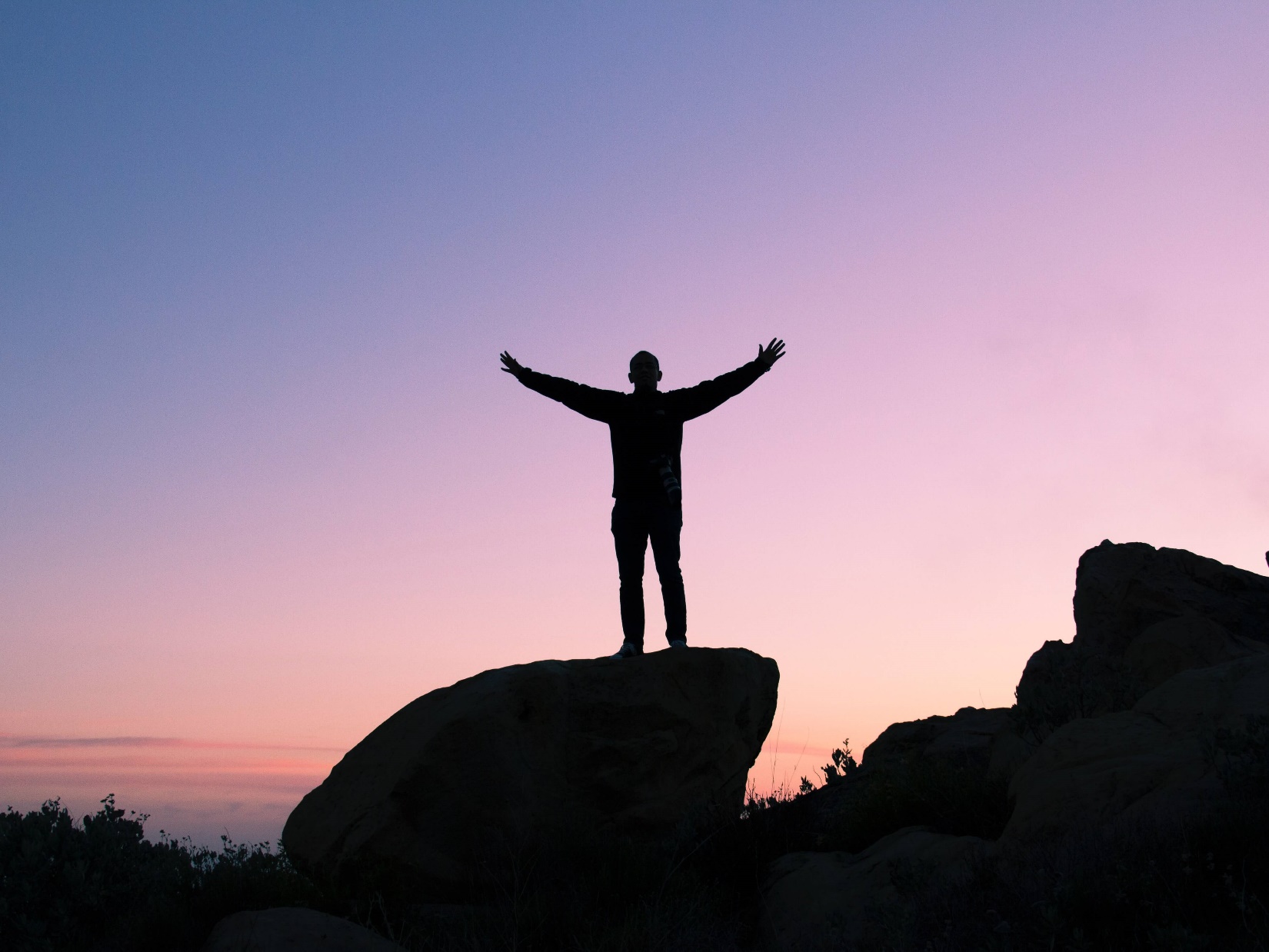 Creating The Right Environment For Productivity
The first step towards becoming more productive is to create the right environment.
Here is some expert advice to help you achieve this goal.
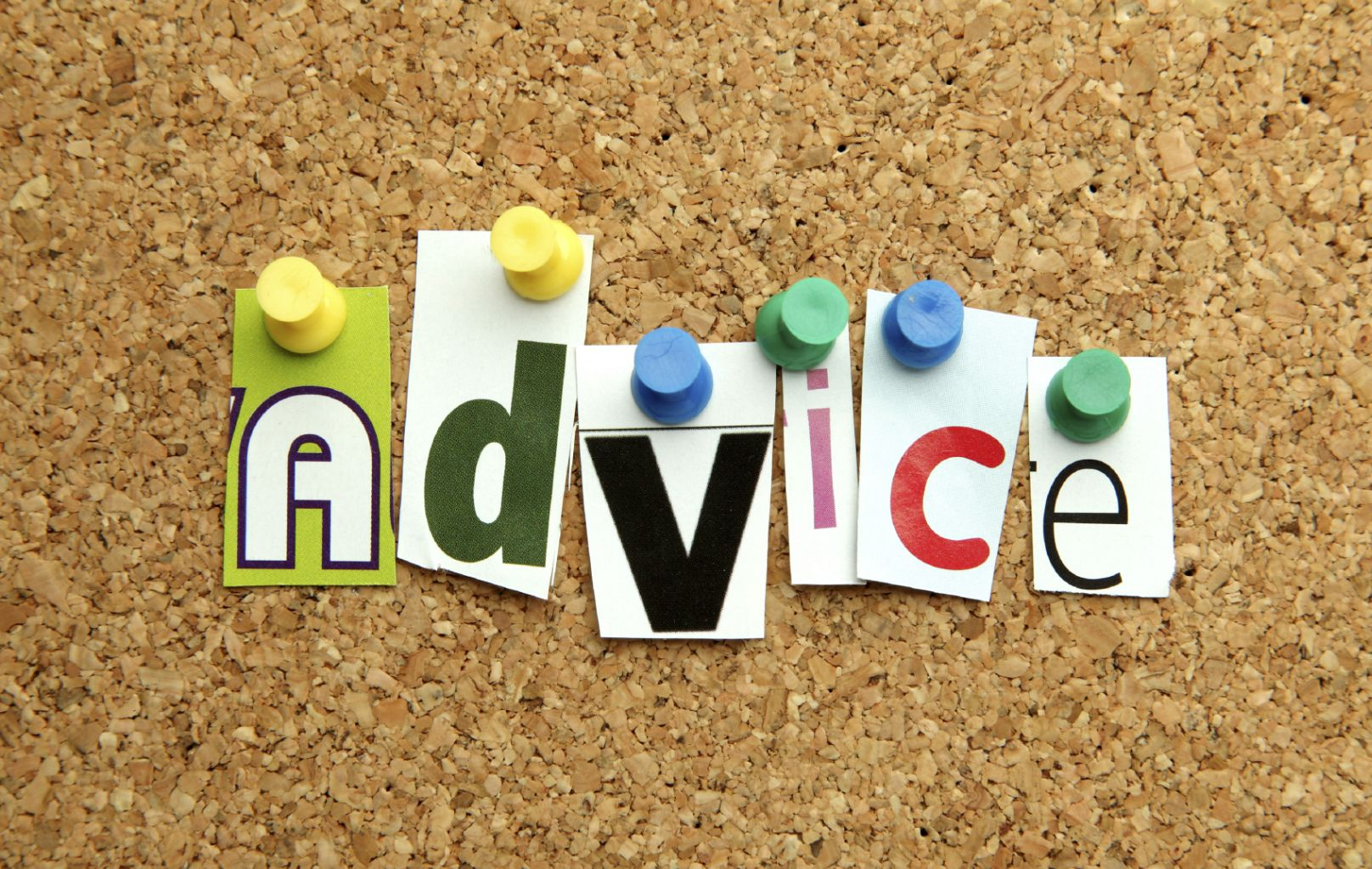 Whether you’re working from home or in an office, these tips will get you off to the right start.
Top Tips For Setting Up A Highly Productive Office
Creating a workspace that is geared up for productivity is the key to getting more done in less time.
Here are some sure-fire ways to give yours an overhaul:
Remove anything which isn’t related to a project you’re working on right now. This improves your focus and keeps you productive.
Make a daily “to-do” list to follow. This keeps your day on track. One trick used by experts is to add a couple of tasks you’ve already done to your to-do list.
This gives you a mental boost and pushes you to accomplish more goals.
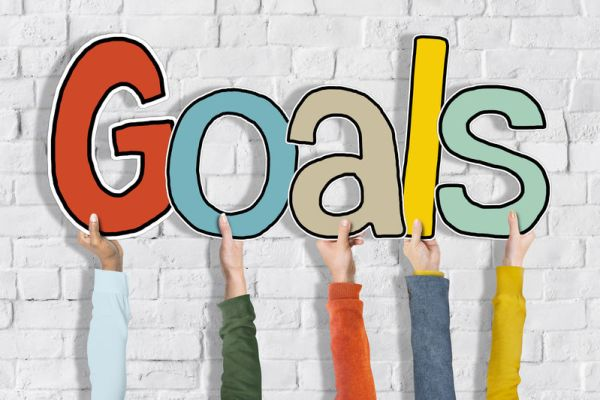 Try color-coding your materials. This improves your outlook, helping you to achieve more at work.
As a result, you’ll save time that would otherwise have been spent searching for things.
Use a timer. A timer helps you manage your time more effectively and enables you to track your progress.
This means you can end up spending too long on certain tasks.
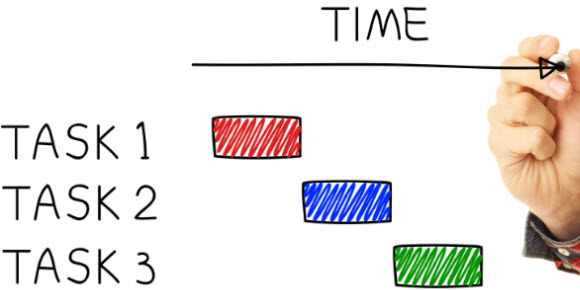 Then use the timer to track that length of time. This gives you a better sense of how long each task requires to complete.
Keep your phone close at hand. This ensures you don’t need to leave your seat to answer a call, saving you time.
Stand up your file folders. Use a desktop filing box that has a minimal footprint but helps you stay organized. This will also keep important documents within arm’s reach.
Adjust your computer monitor. Craning your neck to see your monitor impacts on your productivity.
This reduces fatigue, improves your concentration and, thus, your productivity.
Think vertically. Utilize it to the max. Store writing utensils under your desk or use monitor risers to use the space under your monitor.
Better desk organization means better productivity.
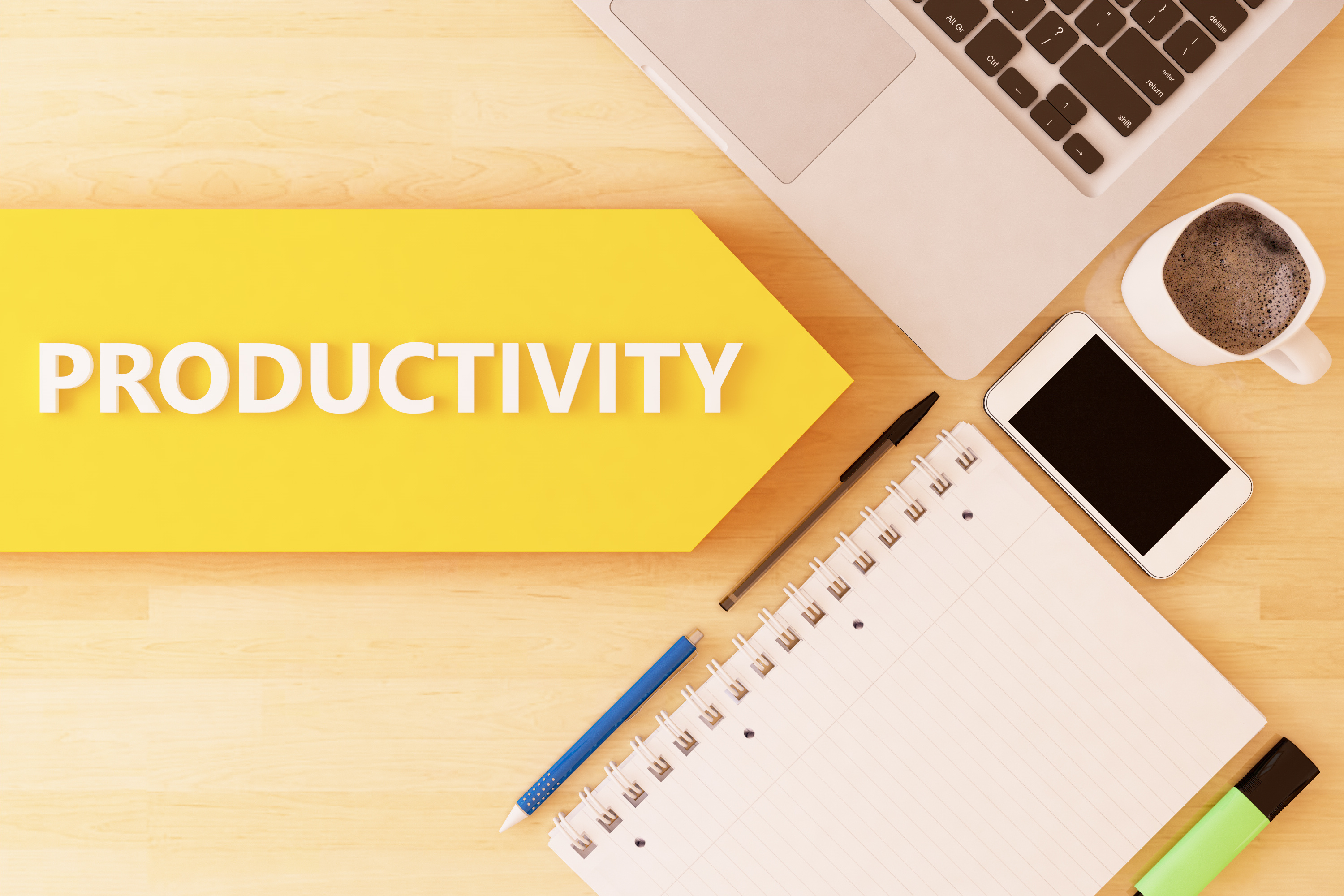 Put up family photos. This helps to create an encouraging and positive environment at work.
If you’re feeling stressed, seeing the reasons that you go to work helps to boost your productivity.
Brighten your space. This, in turn, makes you more productive. Try to maximize natural light in your workspace.
Follow these top tips and you’ll find that your work environment boosts your productivity.
Working From Home? How To Set Your Workspace Up For Maximum Productivity
If you work from home, there are multiple distractions that can affect your productivity.
Here are some top tips to follow:
Find the right workspace for you. Everybody works differently. You might prefer to work by a window or by a wall.
If you’re setting up a home office, you can design a room that is a highly productive space.
Set yourself up close to a power outlet. You’ll probably be working from your phone and laptop.
Don’t waste time by having to charge up your devices in a different room or away from your desk.
Choose a well-lit space. Working in the dark reduces your productivity. Make sure you also have a lamp nearby, so you don’t strain your eyes.
Add touches to motivate you. That means you can add anything you like to your workspace.
Add photos of your loved ones or motivational quotes; anything to make you feel good and keen to get to work.
Remove the TV. They reduce your productivity. Even if you can hear the television from your home office you can be distracted.
Make yourself comfortable. Choose a chair that supports you and reduces back pain. Open a window or adjust the air conditioning.
Avoid Distracting People
There are many benefits to working from home.
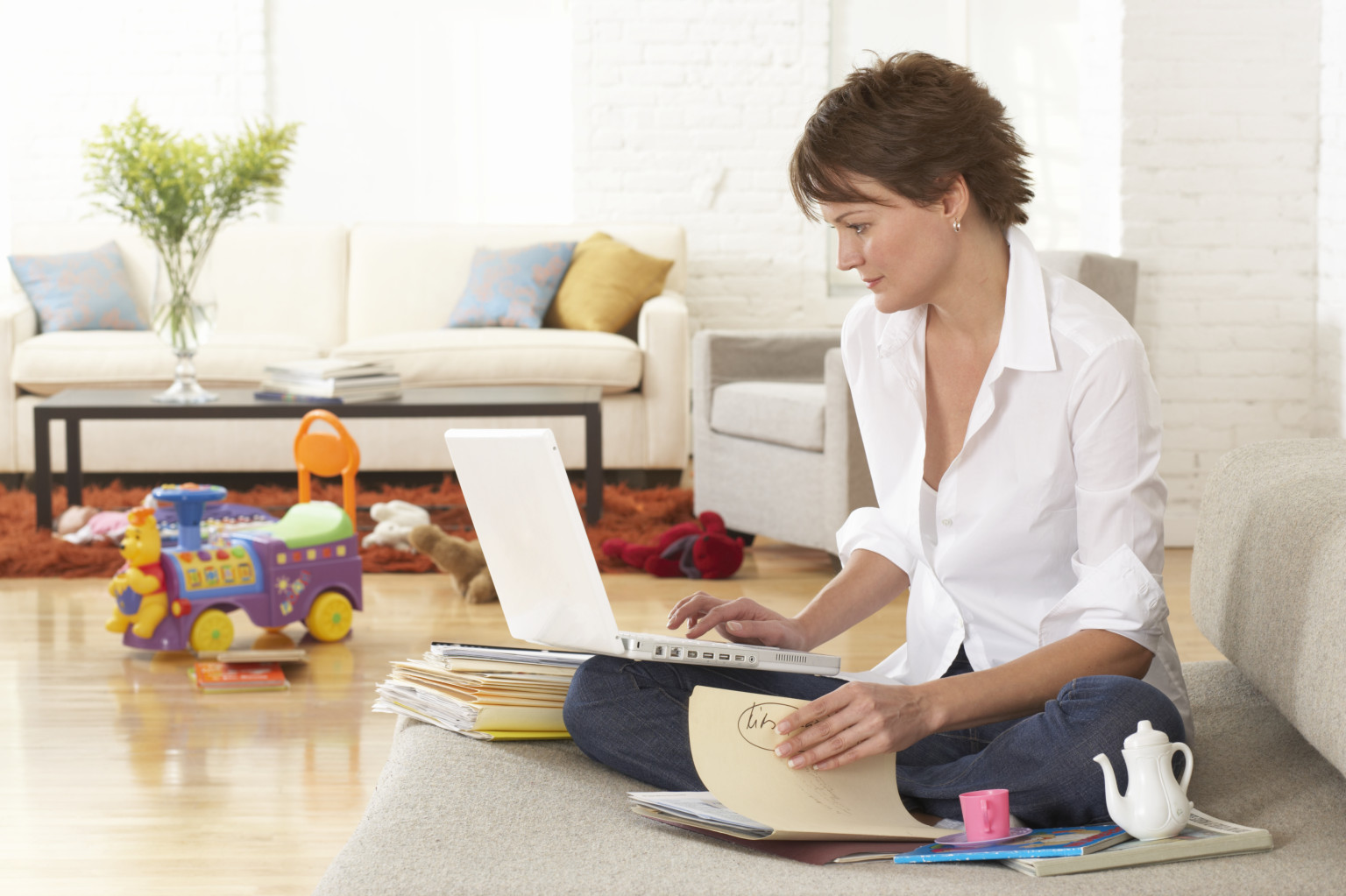 One of the biggest is that there are probably going to be other people around.
When you work in an office, everyone around you is focusing on the same type of tasks.
At home, however, your children, pets, housemates or partner are all engaged in their own thing.
It can be all too easy to get caught up in their activities rather than your own.
It's also very common for those around you to forget that you’re supposed to be working.
Housemates may come and ask you about preparing dinner or household chores.
None of this is helpful for your productivity.
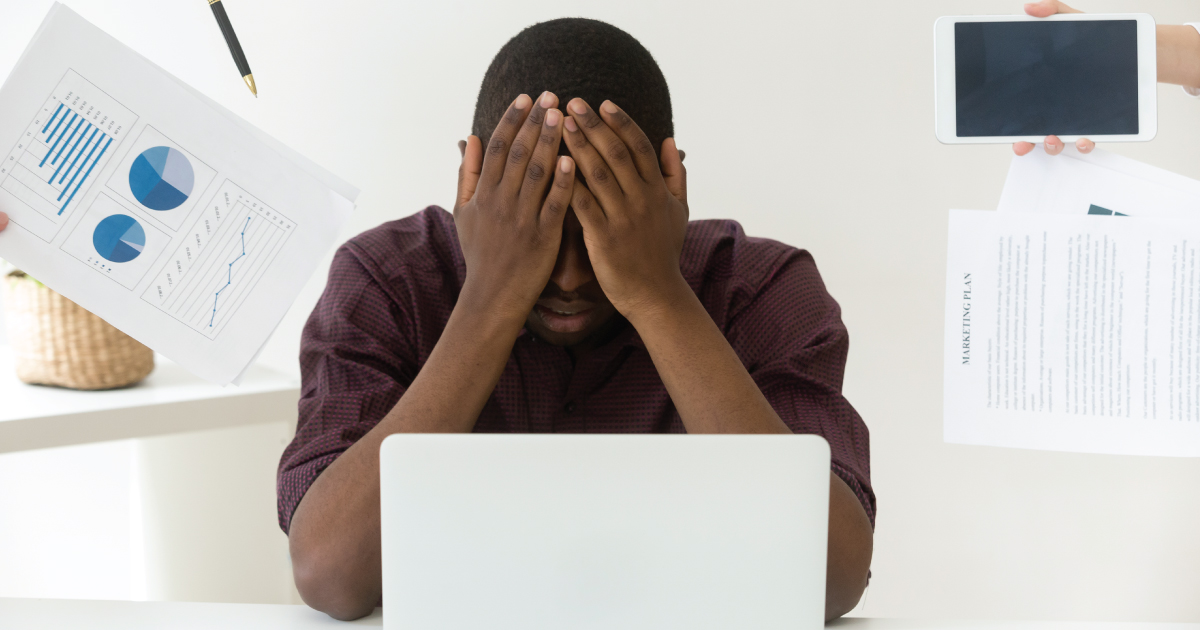 Even friends can be a problem. They wouldn’t dream of visiting you at work for a coffee and a chat.
This isn’t just distracting; it stops you getting work done. As a result, you become overwhelmed and non-productive.
Establishing boundaries for your home working life is therefore vital.
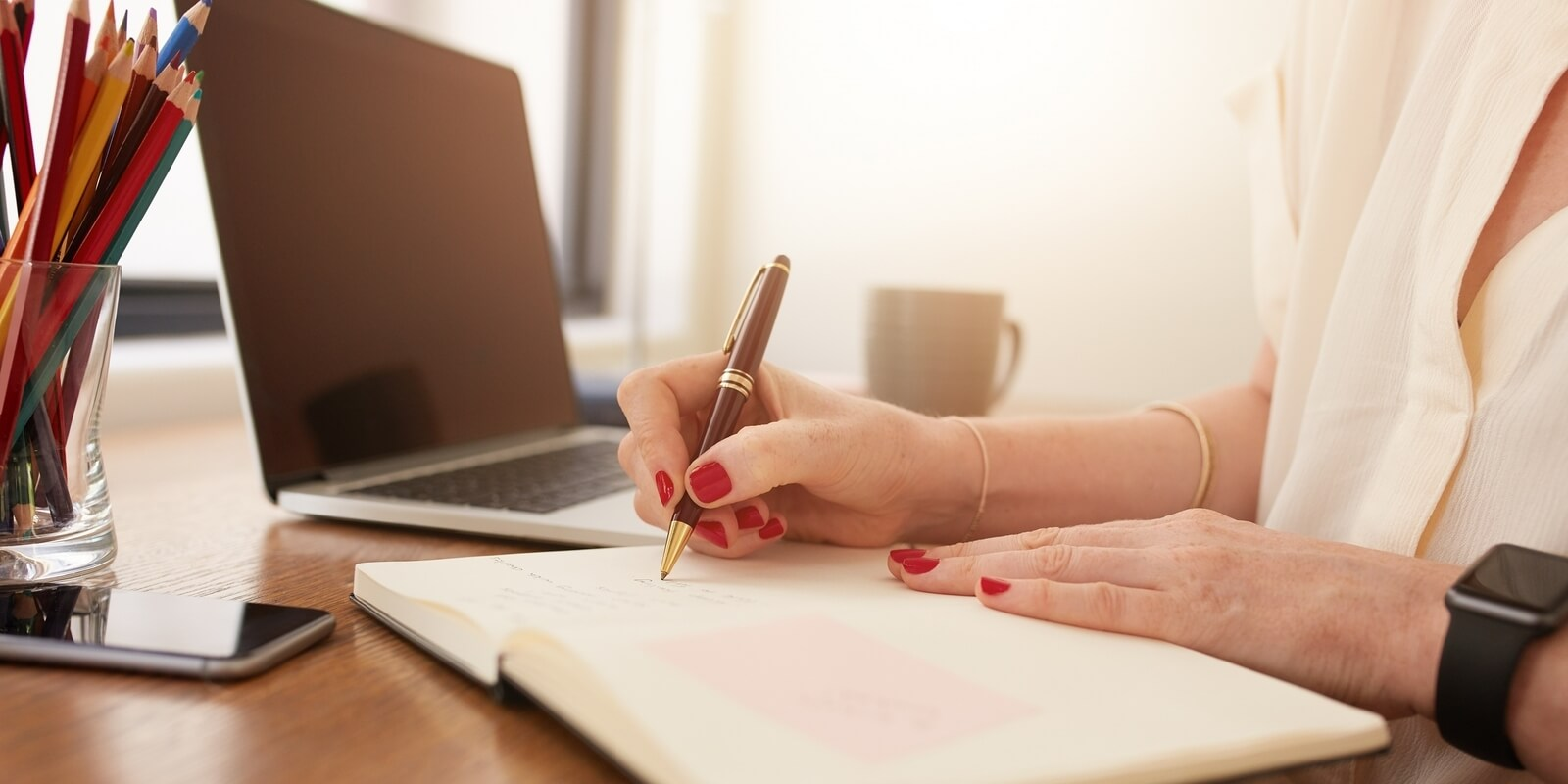 Make sure that they know they’re not allowed to disturb you between certain hours.
Don’t allow yourself to be distracted.
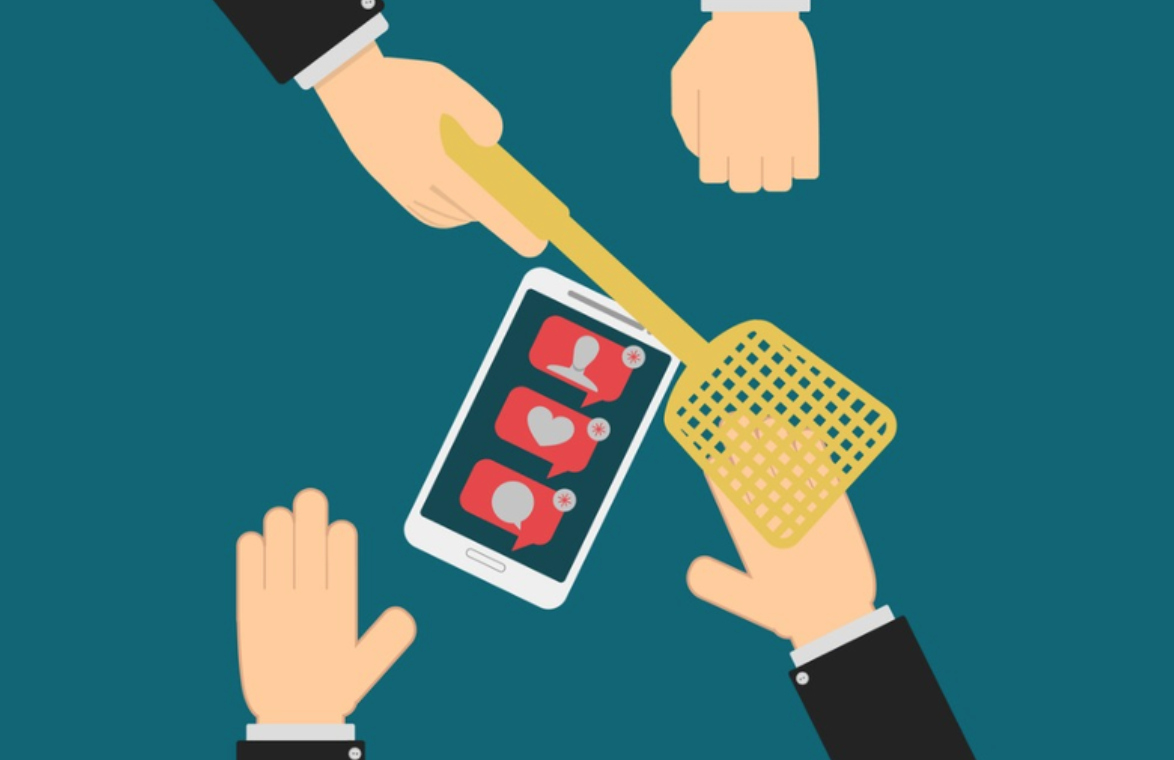 If someone comes in to talk to you during this period, you must reinforce the rules.
Gently remind the disturber that you’re working, and they need to wait until you’re done. It isn’t easy to establish these boundaries.
However, when the message finally gets through, you’ll find working from home becomes substantially easier.